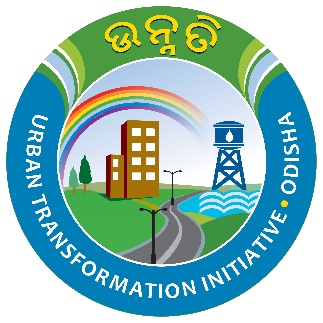 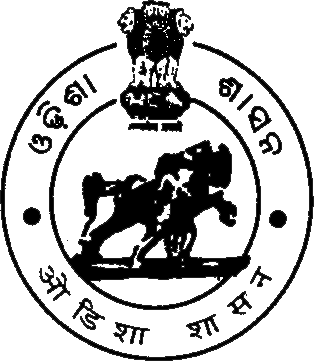 ଉନ୍ନତି
“UNNATI” 

Urban Infrastructure Development Initiative
Housing & Urban Development DepartmentGovernment of Odisha
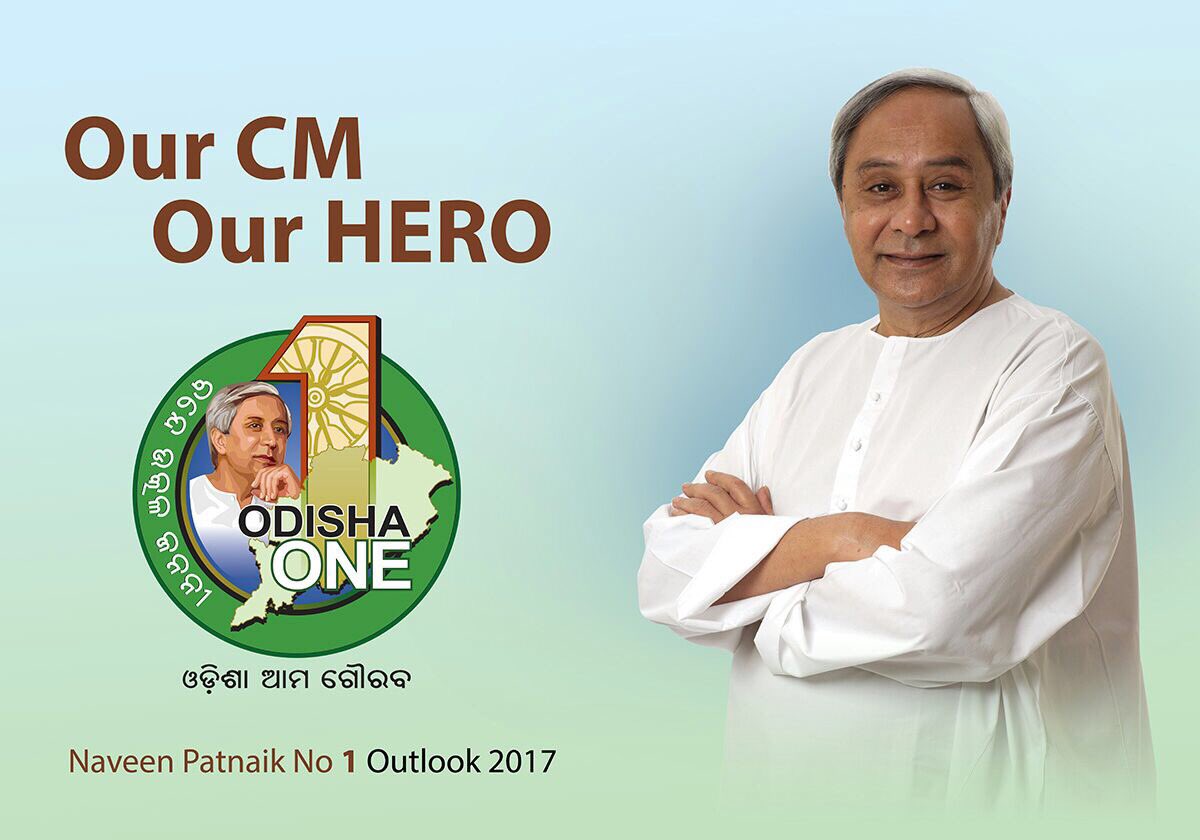 Initiative and logo launched on 3rd August 2017 by Hon’ble Chief Minister of Odisha.
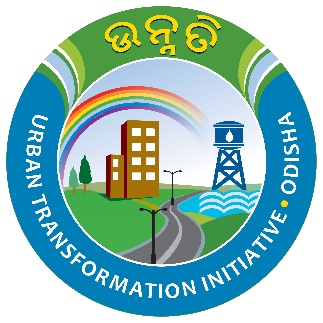 Objective of UNNATI
Aims to ensure convergence of all the schemes and programs implemented in the urban areas. 

Help to fill the critical gaps in the infrastructure as well as in funding.

Ensure that the benefits of the schemes reaches the people cutting across all the regions of the state and all sections of society in a speedy and sustainable manner.

Focus on 3Ts (Team work, Transparency, Technology)
Guidelines
DUDA - The Nodal Agency for UNNATI scheme
Planning
Identify and finalize projects after consultation with  stakeholders - prepare PIP
Approval of  PIP at DUDA level
Only information to be given to the Dept
Selection of Executing Agencies
Based on technical expertise, resources, capacity to execute work within stipulated timeframe
Executing Agency can be any line department or government agency or the ULB
Release of funds
Funds shall be released to DUDA for each ULB on the basis of total number of wards in the ULB t
DUDA will release funds to the respective Executing Agencies for execution of the projects.
Exemption of supervision charges
Guidelines
DUDA - The Nodal Agency for UNNATI scheme
Monitoring and Evaluation
DUDA shall monitor and evaluate the progress of projects after commencement.
PMU support being provided
Citizen Information Boards
Display information such as name of work, estimated cost, name of executing agency, date of commencement of work, expected date of completion in Odia
Utilization Certificate
Maintainance of register containing date-wise information on allotment, expenditure, balance available with Executing Agencies.
UC needs to be submitted by DUDA to DMA.
Timeline
Opening of Bank Accounts
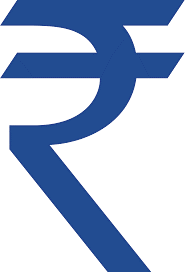 Dedicated bank account in the name of collector &  PD, DUDA
Funds shall be transferred directly to the bank account of DUDA
Share bank account details with H&UDD
Deployment of Manpower
The services of 43 AEEs were placed by Water Resources Department working in different Blocks for posting in Municipalities. As of now 20 no of AEEs are yet to be relieved from different Blocks. Collectors of Mayurbhanj, Rayagada, Bhadrak, Kendrapara, Koraput, Kandhamal, Sundergarh, Sambalpur, Bolangir, Sonepur, Ganjam, Jajpur, Jagatsinghpur are requested to relieve the Assistant Executive Engineers of Water Resources Department working in various blocks of the respective districts to enable them for joining in the municipalities as per the orders of the H&UDD
All the collectors were requested to depute one JE/AE to each ULB to enhance the availability of technical manpower. As of now only 47 no. of JEs have joined. All the collectors are requested to ensure the deployment of JE/AE to each ULB within a week.
Thank You